Potential Impact of Future Climate on Winter Time Particulate Matter in the Western U.S
Abiola S. Lawal, Cam Phelan, Heather Holmes, Cesunica Ivey
CMAS 2022
October 17th 2022
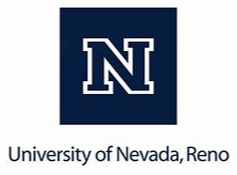 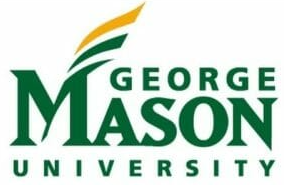 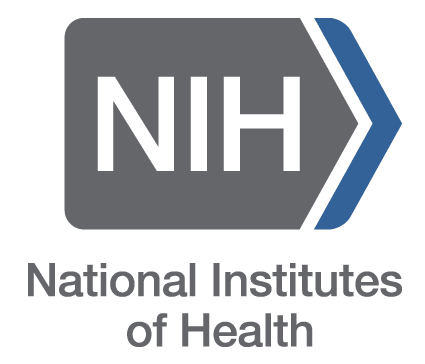 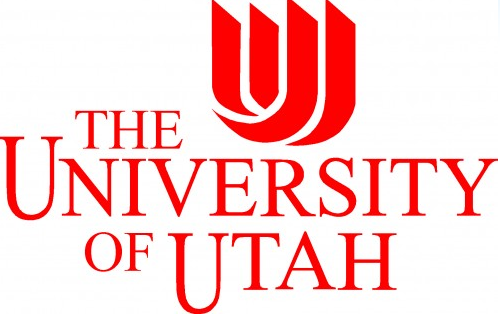 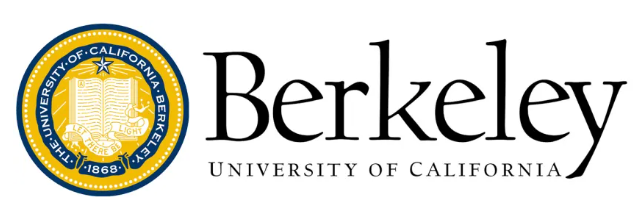 Why is it important to look at Wintertime Particulate: Connection to PCAP/CAP
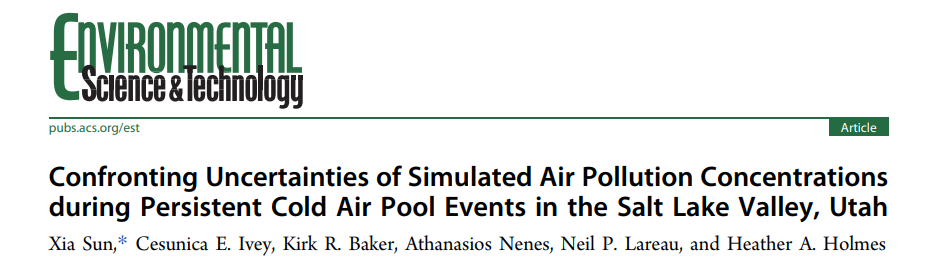 An event where elevated levels of particulate matter are caused due to an inversion layer (cold layer) below a warm layer (above)


Prevents mixing and leads to higher  levels particulate matter.
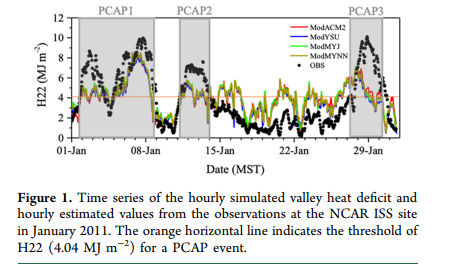 CAP: Cold Air Pool 
PCAP: Persistent Cold Air Pool (Lasting a couple of days)
An Illustration of Winter Time Particulate Matter
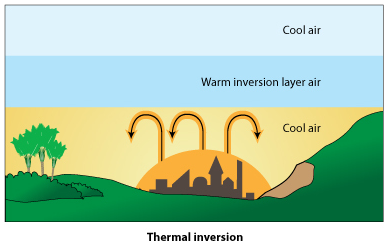 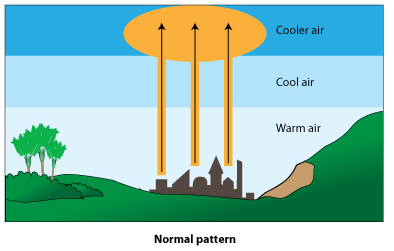 2
1
Cooled Air pool
Mountainous terrain allows for a pool of cold air to gather
3
Pollutants are trapped
Build up over time
More reaction chemistry
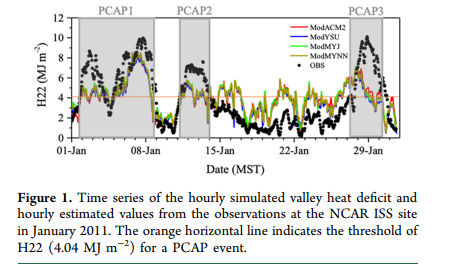 Health implications
Visibility
Results in elevated particulate matter
Persistent Cold Air Pool (PCAP)
Conditions that favor formation of a PCAP
PCAPs are characterized by episodes of elevated particulate matter and pollutant trapping
Geography matters
Tends to persist in the western mountainous regions due “trapping” between ridges
Loss of horizontal transport
Physical Dynamics created by meteorological conditions
A loss of heat leading to a cooled air and inversion layer.
Cold conditions: Winter Time PM
Heat loss: Heat valley deficit (VHD)
Chemical Dynamics
Atmospheric chemistry (PM largely comprised of nitrate)
Daytime and night time chemistry can affect it.
Winter time chemistry
Emissions
Source profiles: different sectors have different impact
Temporal
Definition: Anything lasting from 2 days to 3 days
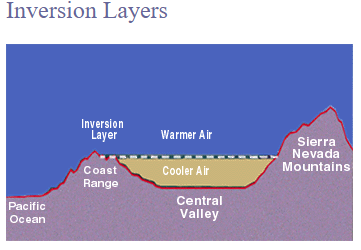 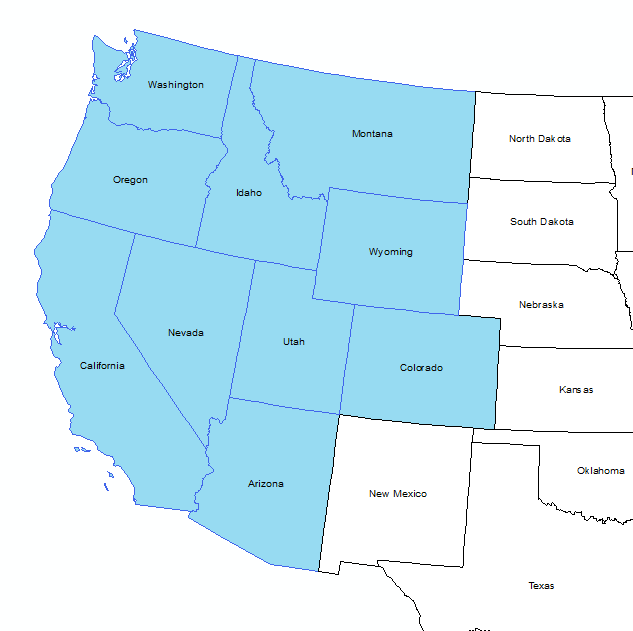 [Speaker Notes: https://www.valleyair.org/newsed/ca_primer/bigpicture/IIIA4a.html]
Project falls under umbrella of NIH funded project
To improve our understanding of winter time particulate matter.
Particulate matter that is trapped primarily consists of secondary aerosol (80%) 

Goal: Through novel air quality modeling techniques, improve our understanding of sources and chemical formation mechanics in regards to aerosol formation. Will help with mitigation strategies.

Will collect health data for 12 “mountainous cities”
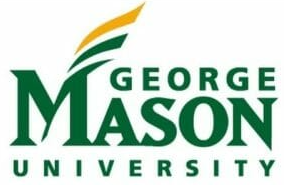 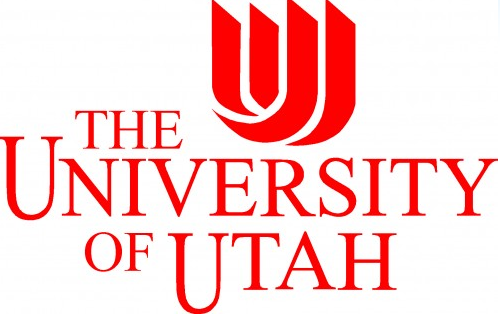 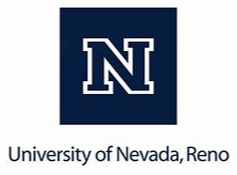 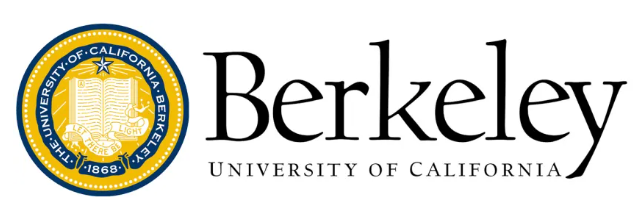 Dr. Cesunica Ivey (PI)
Air Quality modeling
Dr. Heather Holmes (PI)
WRF Modeling/Meterology
Dr. Jenna Krall
Biostatistics
Dr. Calvin Riss
Epidemiology
[Speaker Notes: Limitation with source apportionment models as typically used for primary aerosol]
Air Quality Modeling: AQMEL Group at UCB
kinetics/emissions/meteorology.
Emissions
Source Apportionment
ISAM/DDM
Develop new speciation profiles

Meteorology
Levels: 41 vs 35
Short wave and long wave radiation parameters
Microphysics

Aerosol Reaction chemistry
Evaluate differences between AE7 and AE6 (Cam Phelan’s poster please check it out)
Chemical kinetics and process
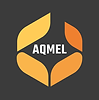 Objective
Improve prediction of PCAP episodes (mitigation)
Modeling
Emissions
Meteorology
Reaction chemistry 

Part of prediction is to also see what will happen in the future
Focus on 12 Western Sites
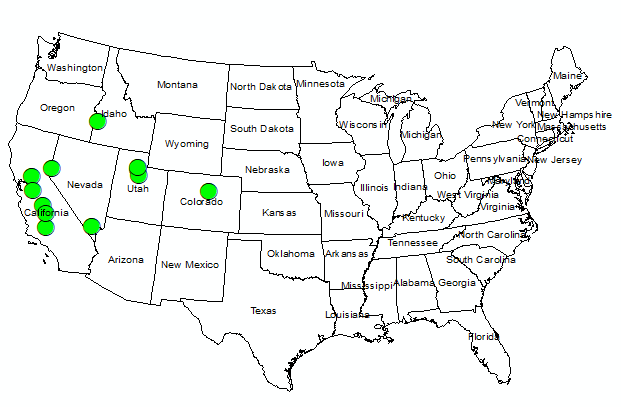 First Step is to identify a PCAP: Group at Univ Utah
Need to first get a measure of bulk atmospheric stability: Valley Heat Deficit
Changes to VHD:
h: height of the top of the temperature inversion

To find h, a PBLH is found using the bulk Richardson number (RB) and finding the point below the PBLH where a temperature inversion exists.
If PBLH determination fails, set h to 4000 m.
cp : Specific heat of air (1005 J kg-1 K-1)
𝜌(𝑧): Density of layer
𝜃(ℎ): Potential temperature at height h
𝜃(z): Potential temperature of layer
sfc: surface height
h: mean ridge height
VHD: MJ/m2
This typically takes a trained meteorologist, and examination of sounding data
[Speaker Notes: I will add more – from Colgan]
After PCAP episode is identified…….What trends are we looking for?
Identify the episode (PCAP)
Correlation between modeled/observed PM and PCAP
Correlation between (mod/obs) PM/PCAP and meteorology variables
CMAQ  and WRF
SMOKE-2016 NEI platform 
2016 National Emissions Inventory (NEI) was used as base case and to scale future emissions.
Sparse Matrix Operator Kerner Emissions (SMOKE) modeling system
Air Quality Modeling
The Community Multiscale Air Quality (CMAQ) system
CMAQv 5.3.2
12km by 12km grid size
2016 JAN Base Case: Focused on WRF Differences
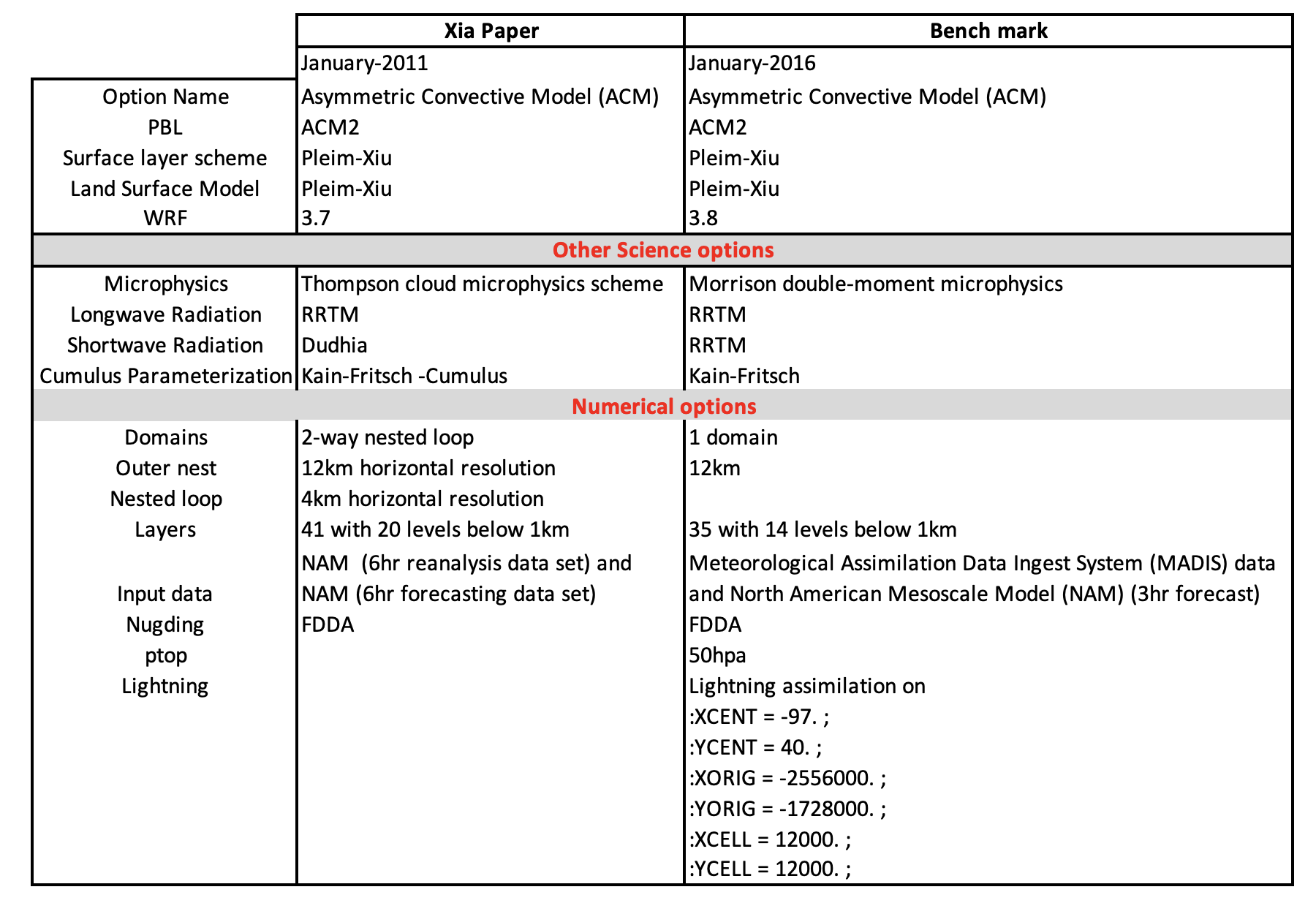 Jan 2016Salt Lake
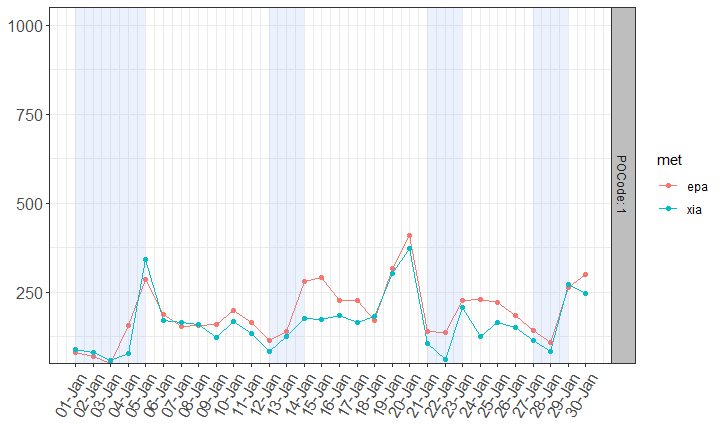 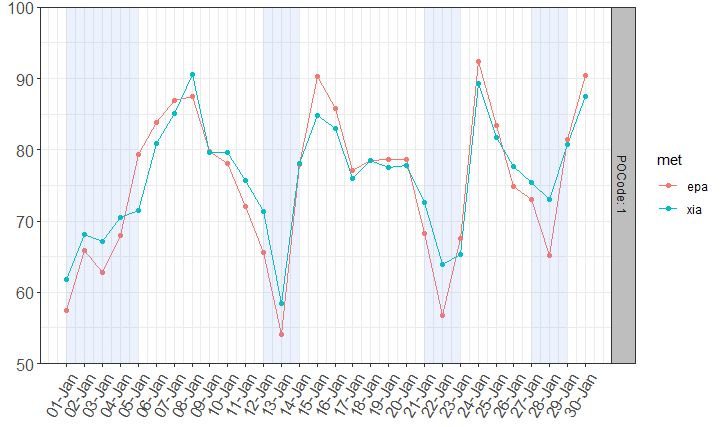 RH
PBLH
(m)
%
Correlation between RH and PCAP
Shaded areas are PCAP episodes
Jan 2016Reno
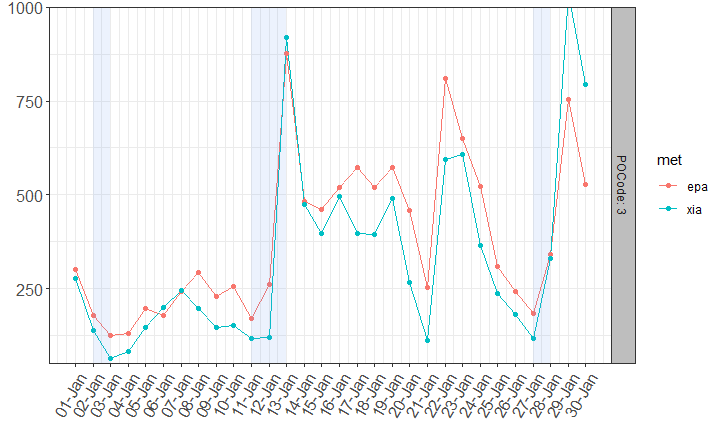 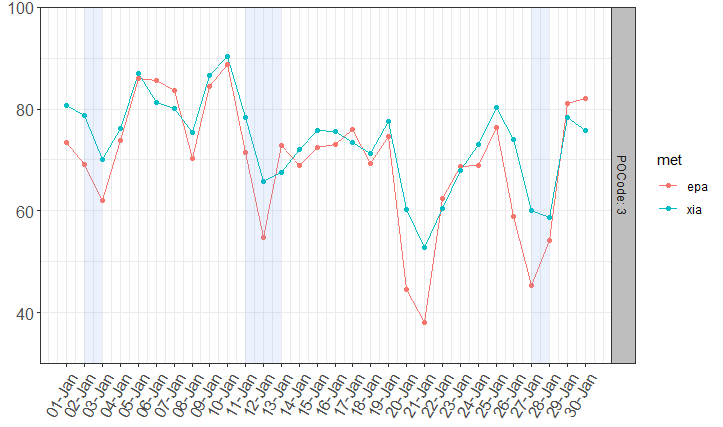 RH
PBLH
(m)
%
Correlation between PBLH/RH and PCAP
Shaded areas are PCAP episodes
Taking these preliminary trends as a way to determine important PCAP predictors.We use this, to try to predict episodes in the future2050?
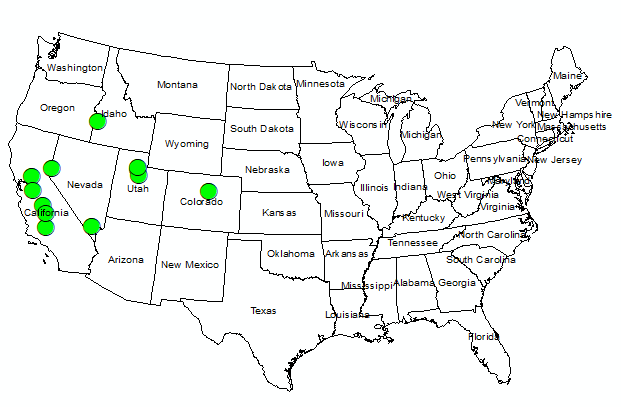 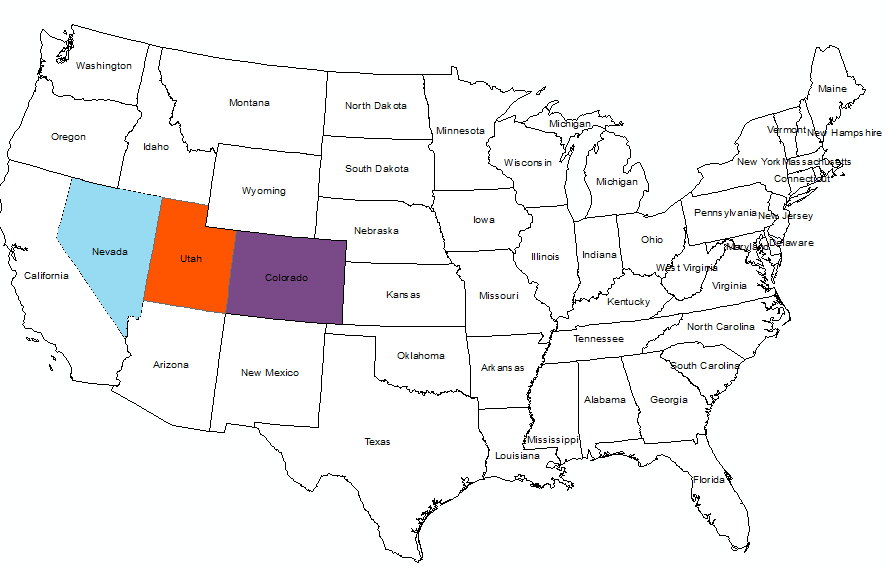 SMOKE-WRF-CMAQ
SMOKE-2016 NEI platform GT NEMS
2016 National Emissions Inventory (NEI) was used as base case and to scale future emissions.
Sparse Matrix Operator Kerner Emissions (SMOKE) modeling system

Meteorology
 Community Earth System Model Version 1 (CEMSI)
Global model developed by the National Center for Atmospheric Research (NCAR)
 Weather Research Forecasting (WRF) Model v4.1
Used to downscale the global model
Two climate scenarios: RCP4.5/RCP8.5


Air Quality Modeling
The Community Multiscale Air Quality (CMAQ) system
CMAQv 5.3.2
12km by 12km grid size
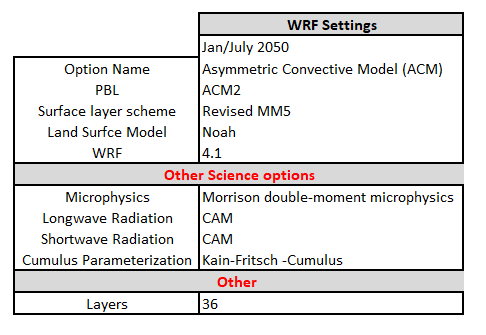 Emissions Other Sectors
2050 emissions for other sectors were estimated using the GT-NEMS forecast model which assesses energy distribution, with demand in combination with technology changes and regulations. 
Electricity Power Generation Power Units
Area Source and Non Point (Residential, Commercial, Agriculture and Industrial sectors)
Biogenic emissions: Biogenic Emissions Inventory System (BEIS) version 3.61 







Details of the methods can be found in recently published article by Shen et al.
Relaxed Energy Policies Coupled with Climate Change Will Significantly Undermine Efforts to Attain US Ozone Standards (2019). Published in One Earth. DOI:https://doi.org/10.1016/j.oneear.2019.09.006
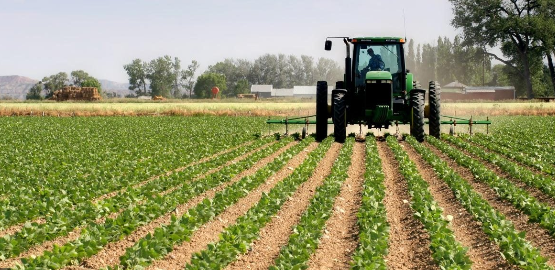 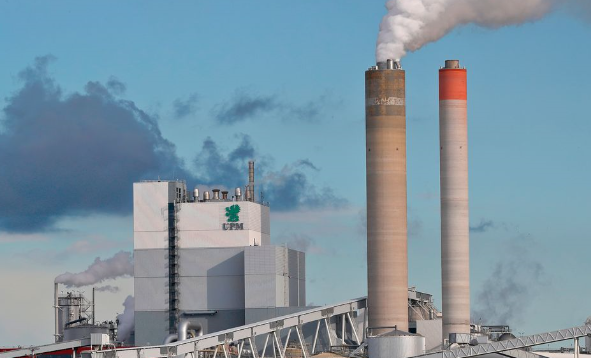 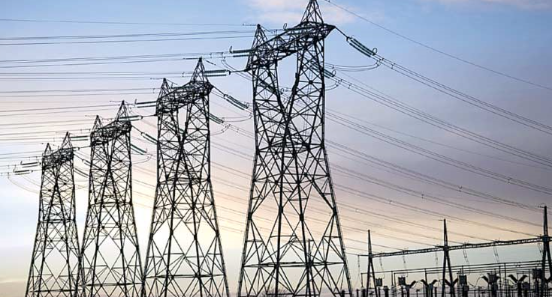 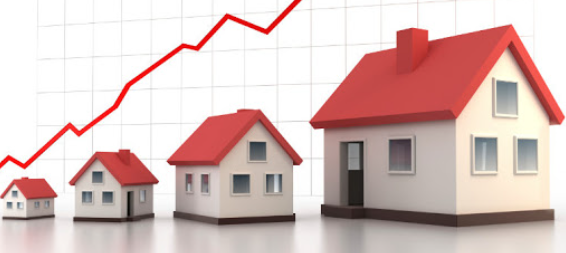 Results
Salt Lake Utah
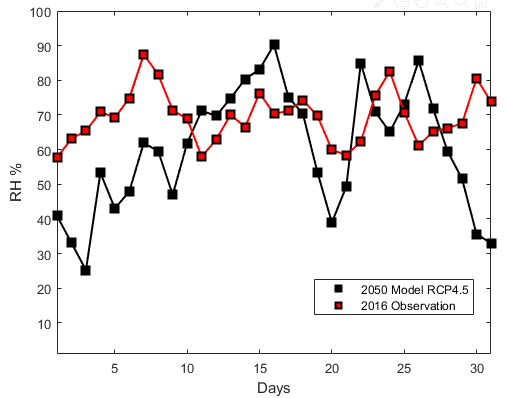 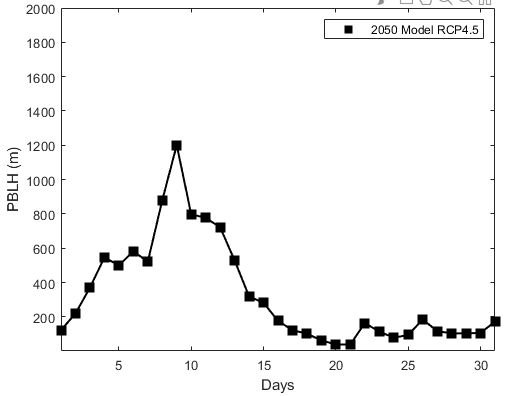 Estimated PCAP
Denver, Colorado
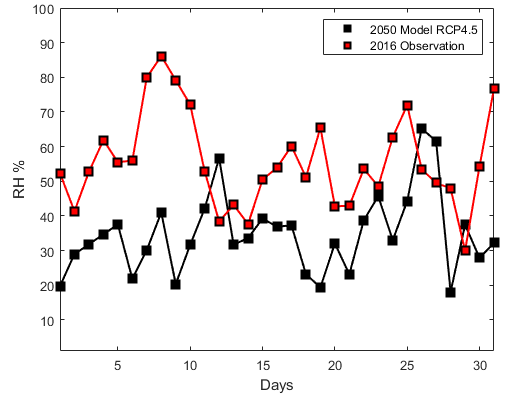 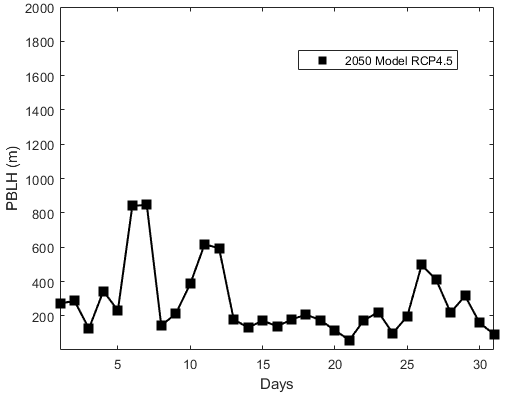 Estimated PCAP
Reno, Nevada
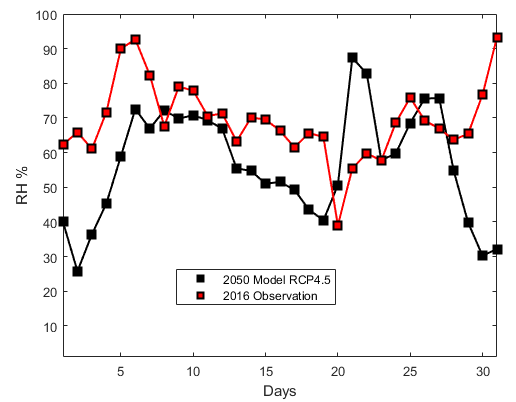 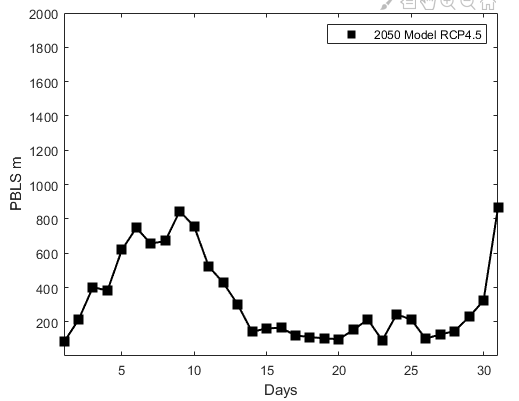 Estimated PCAP
[Speaker Notes: Add a map from arcgis to highlight the state]
Salt Lake UT: 2016 Observations match with PCAP
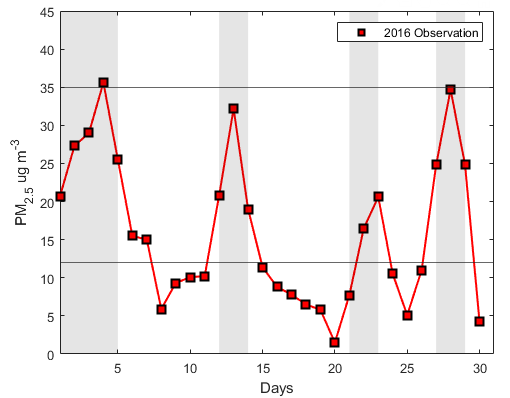 Shaded areas are PCAP episodes
Salt Lake UT: RCP4.5 and RCP8.5 (VHD calc)
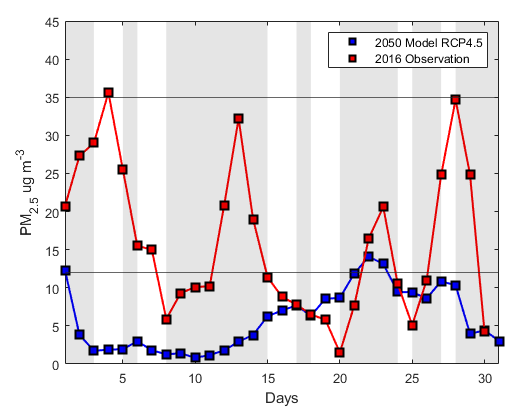 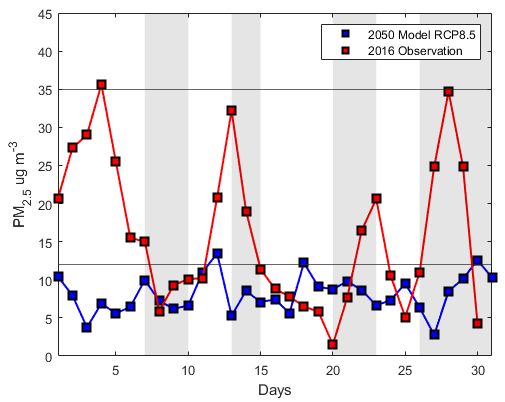 Shaded areas are PCAP episodes
[Speaker Notes: Modeled are typically lower than observations
This points to the variability in meteorology from global climate models
Reduced emissions in the future, likely reason for lower PM
Very hard to make predictions and capture 
But meteorology predicts more PCAP episodes and longer durations]
Denver CO: 2016 observations match with PCAP
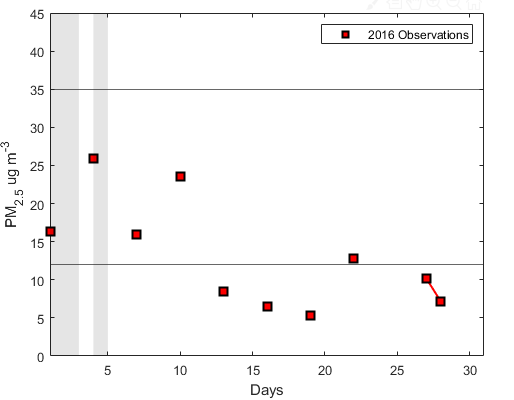 Shaded areas are PCAP episodes
[Speaker Notes: This points to the variability in meteorology from global climate models
Reduced emissions in the future, likely reason for lower PM
But meteorology predicts more PCAP episodes and longer durations]
Denver CO: RCP4.5 and RCP8.5 (VHD calc)
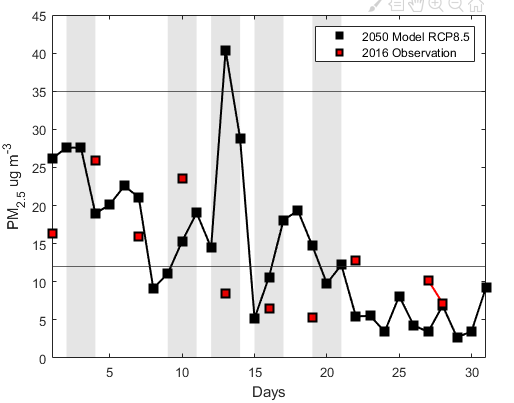 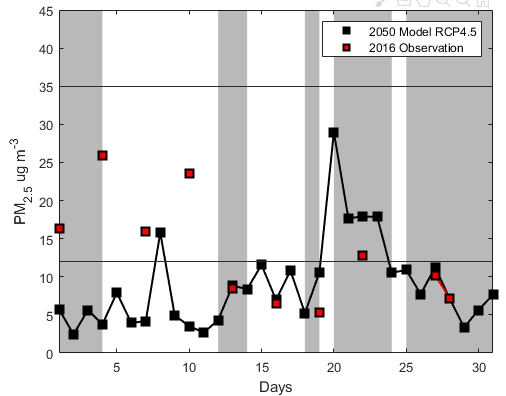 Shaded areas are PCAP episodes
Reno NV: 2016 Observations match with PCAP
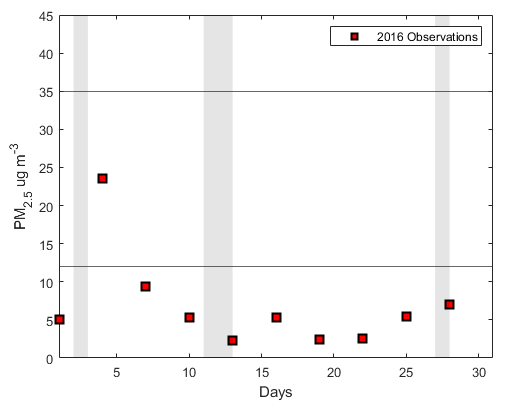 Shaded areas are PCAP episodes
Reno NV: RCP4.5 and RCP8.5 (VHD calc)
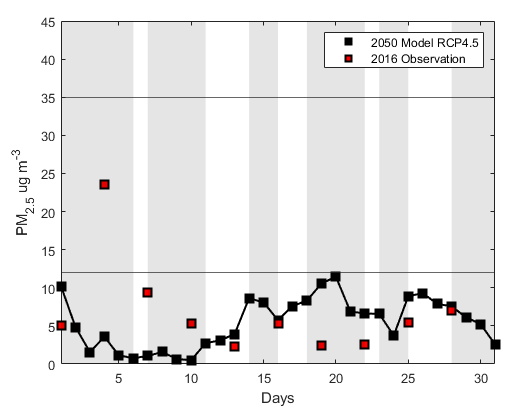 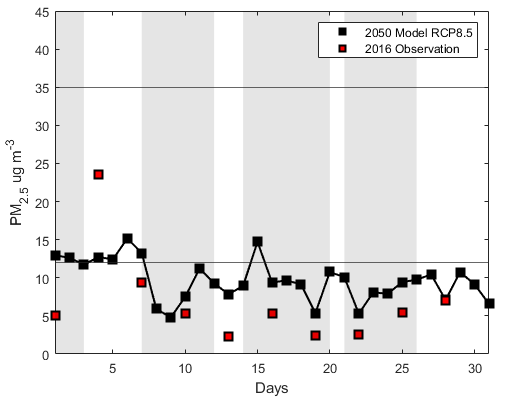 Shaded areas are PCAP episodes
PCAP Overall Metrics
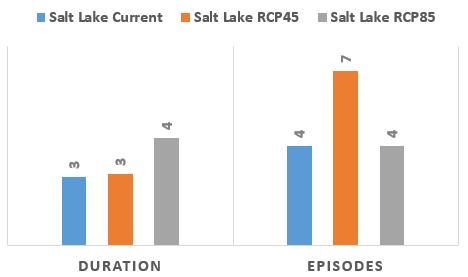 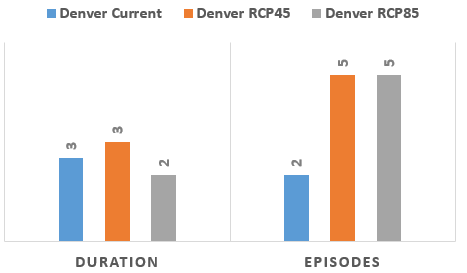 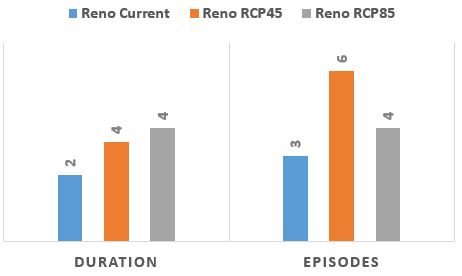 Effects analysis (Meteorology vs PM)
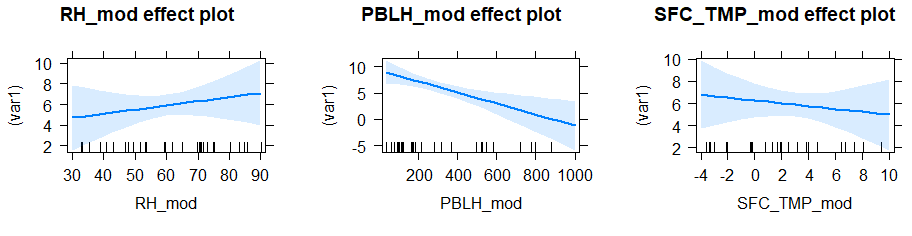 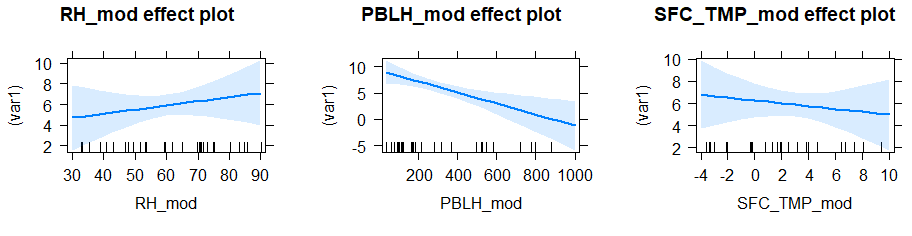 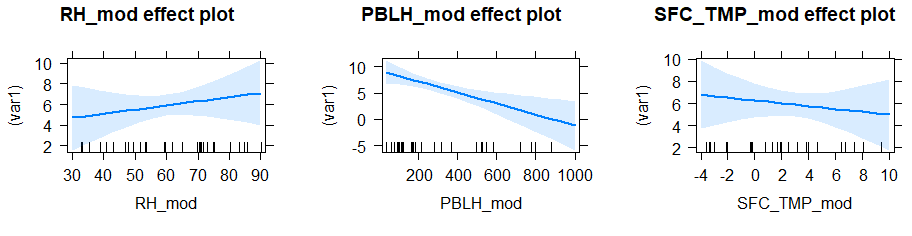 PM2.5
PM2.5
PM2.5
Conclusions
Uncertainty in future emissions and meteorology makes it hard to predict potential PCAP events.
However, if meteorological variables (PBLH, RH) are important, then data from this preliminary investigations, means there are likely to be atmospheric conditions that favor PCAP events.
In the case of increased wild fires, this can have health implications.
Automation of formula for calculation of Valley Heat Deficit to identify PCAP events shows promise.
More work (through the NIH project), is ongoing to quantify areas of uncertainty in CMAQ 
Aerosol chemistry (CMAQ)
Emissions modeling (DDM)
Acknowledgements: Collaborators
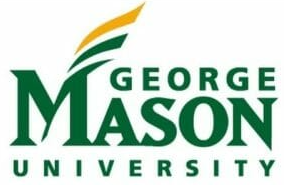 Research reported in this presentation was supported in whole by National Institute of Environmental Health Sciences of the National Institutes of Health under award number R01 ES032910-01. The content is solely the responsibility of the authors and does not necessarily represent the official views of the National Institutes of Health.
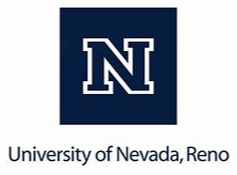 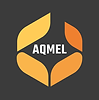 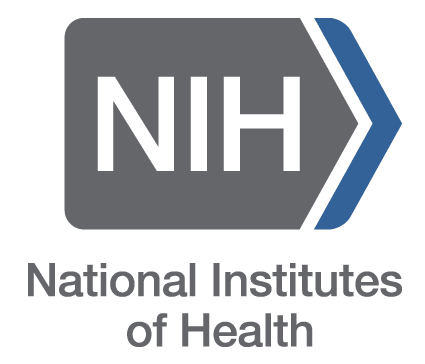 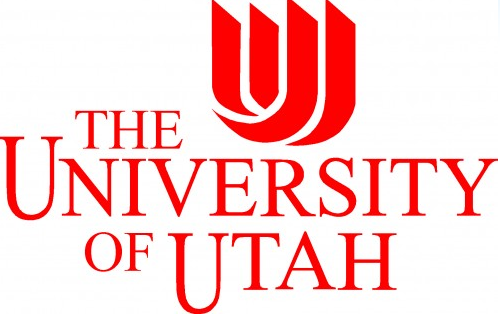 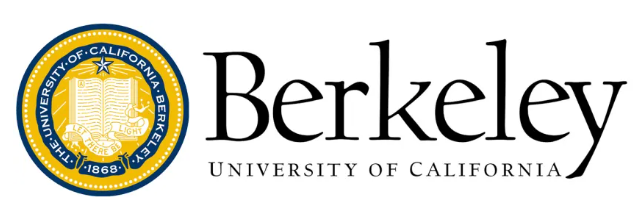 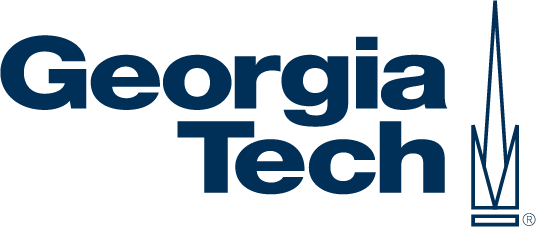 Thank  you for listening
2050 WRF Differences: RCP45 – RCP85
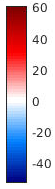 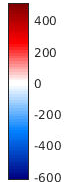 SOLAR RAD w/m2
PBLH (m)
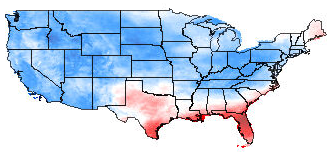 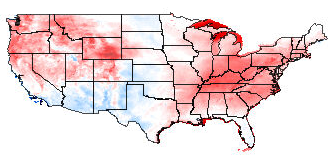 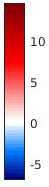 TEMP oC
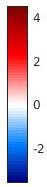 WSPD10 (m/S)
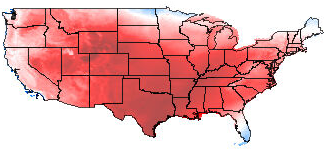 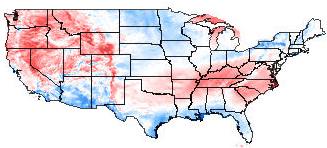 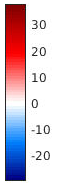 RH %
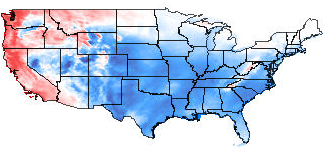 [Speaker Notes: Will add setup in a neat table]